Multiple Comparisons
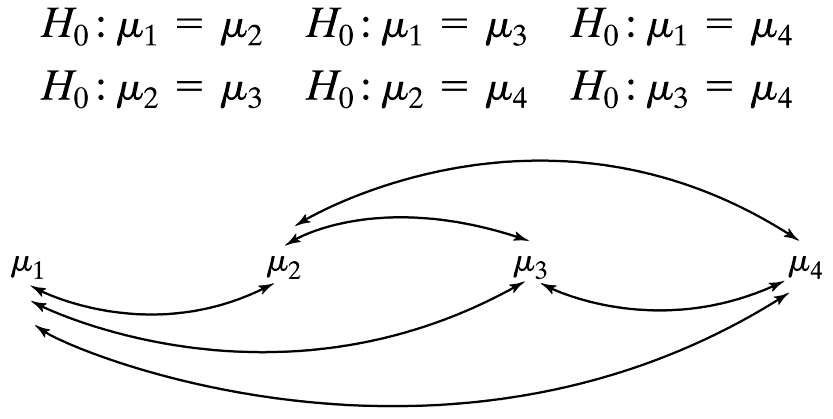 Overall Risk of Type I Error in Using Repeated t Tests at  = 0.05
ANOVA: Graphical
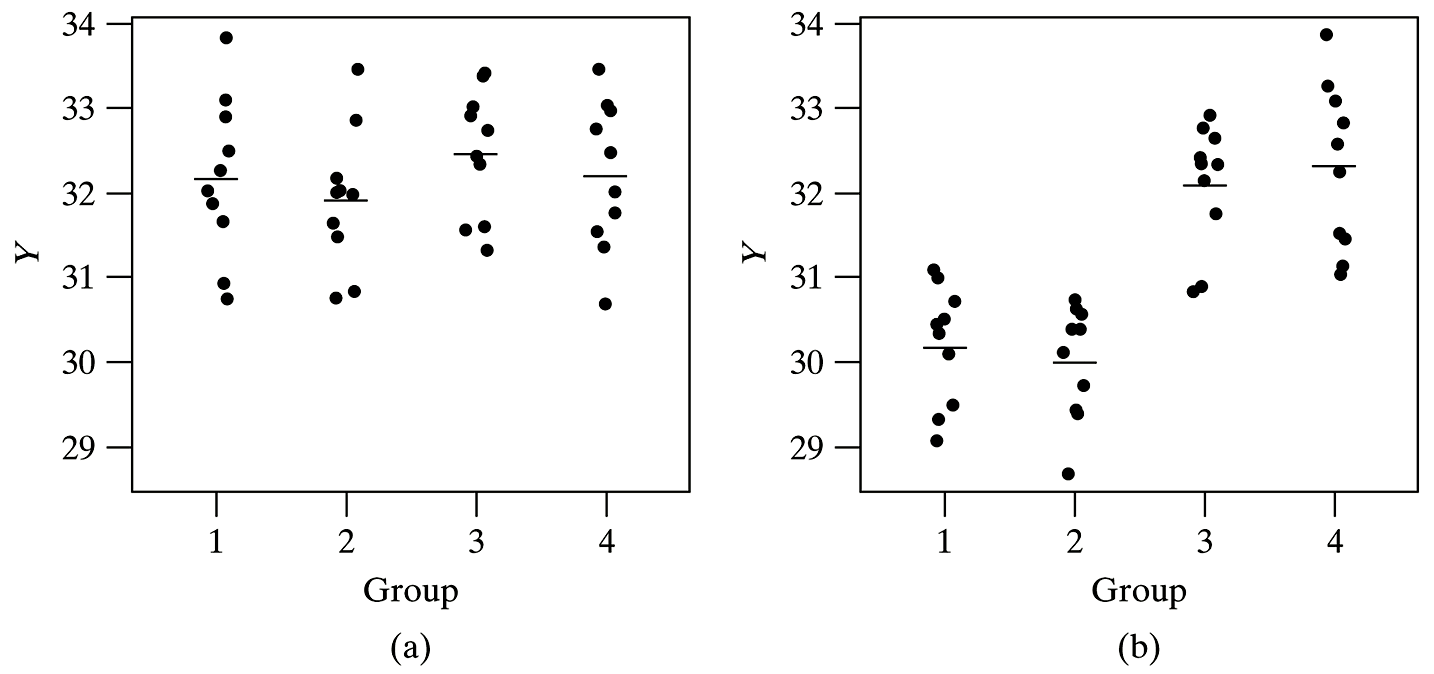 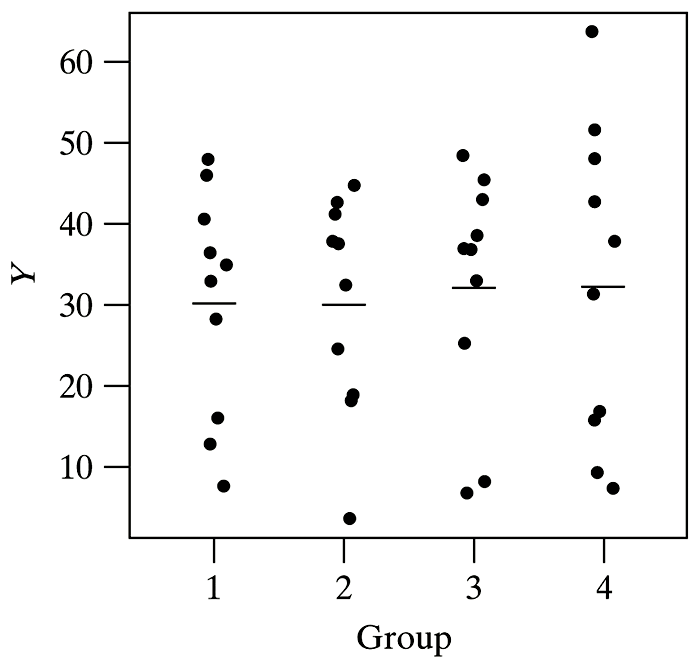 Example: ANOVA terms
ANOVA Table
ANOVA Table: Formulas
F distribution
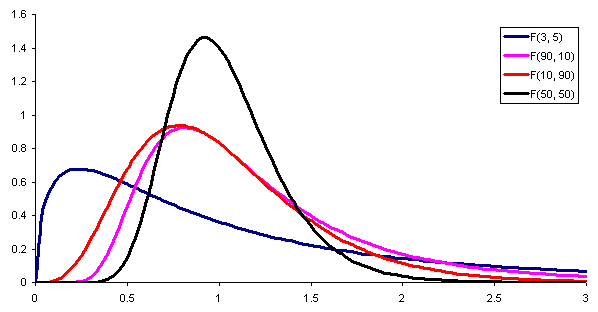 http://www.vosesoftware.com/ModelRiskHelp/index.htm#Distributions/Continuous_distributions/F_distribution.htm
F Table
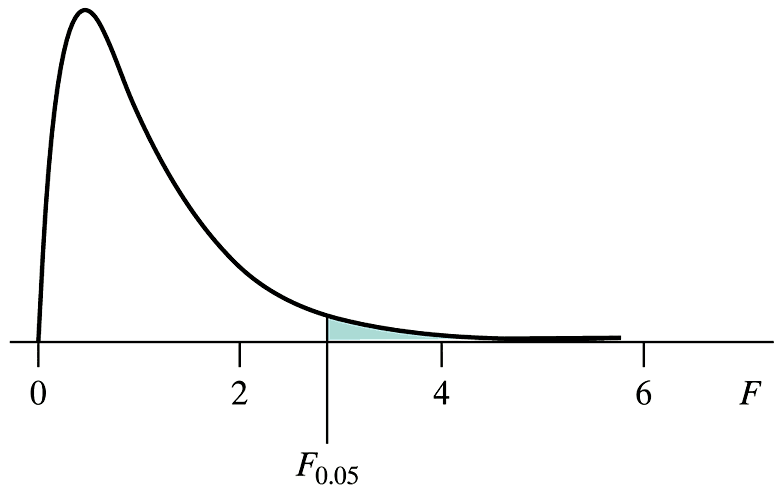 Scientific Conclusion for F test
This study (does not) provide(s) evidence [(P = )] at the  significance level that there is a difference in ____ among the ____ groups.
Example: ANOVA
A random sample of 15 healthy young men are split randomly into 3 groups of 5. They receive 0, 20, and 40 mg of the drug Paxil for one week. Then their serotonin levels are measured to determine whether Paxil affects serotonin levels.
Example: ANOVA (cont).
Example: ANOVA (cont)
Example: ANOVA (cont)
Does Paxil affect serotonin levels in healthy  young men?
Let 1 be the mean serotonin level for men receiving 0 mg of Paxil.
Let 2 be the mean serotonin level for men receiving 20 mg of Paxil.
Let 3 be the mean serotonin level for men receiving 40 mg of Paxil.
Example: ANOVA (cont)
H0: 1  = 2  = 3; mean serotonin levels are the same at all 3 dosage levels [or, mean serotonin levels are unaffected by Paxil dose]
HA: The mean serotonin levels of the three groups are not all equal. [or, serotonin levels are affected by Paxil does]
Example: ANOVA (cont)
Example: ANOVA (cont)
This study provides evidence (P = 0.0053) at the 0.05 significance level that there is a difference in serotonin levels among the groups of men taking 0, 20, and 40 mg of Paxil.
This study provides evidence (P = 0.0053) at the 0.05 significance level that Paxil intake affects serotonin levels in young men.
Verification of Conditions
Example 11.6.1: Randomized Block Procedure
Researchers are interested in the effect that acid has on growth rate of alfalfa plants. To control sunlight, the randomized block procedure is used.
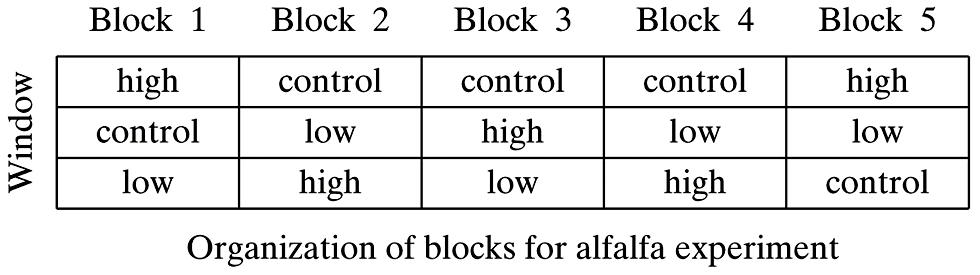 Example 11.6.9: F test
Example 11.7.3: Two-Way ANOVA
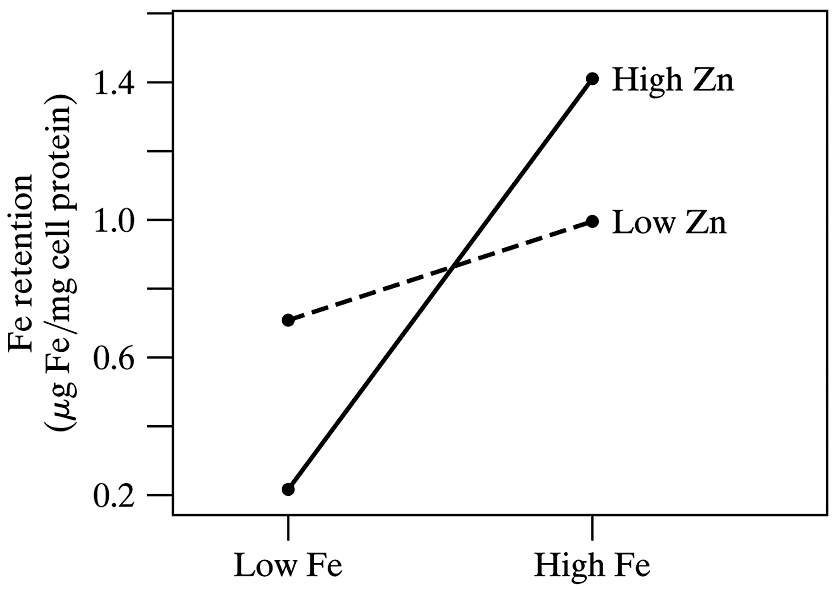 Example 11.7.4: Two-Way ANOVA
Bonferroni t Table
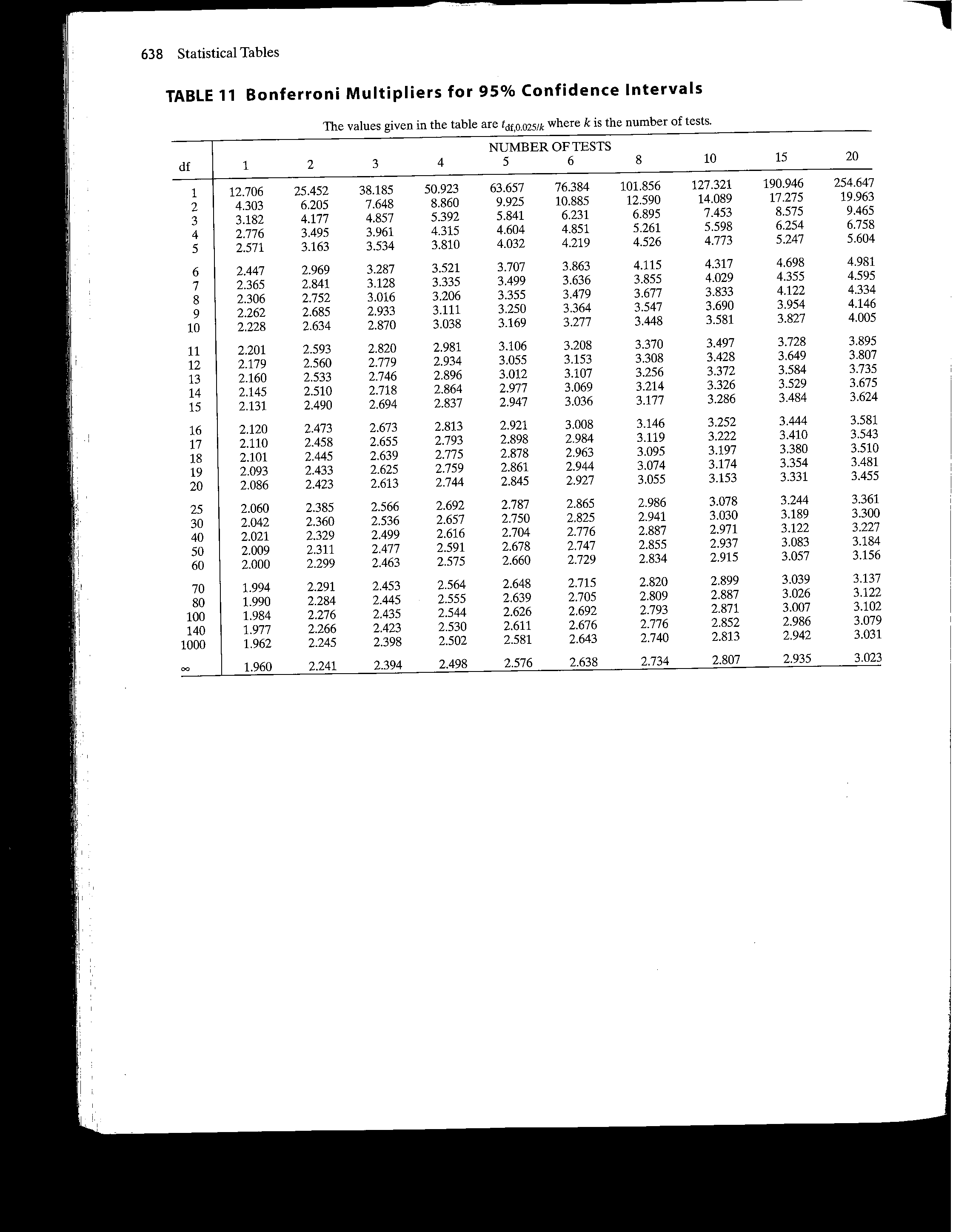 Example: ANOVA
A random sample of 15 healthy young men are split randomly into 3 groups of 5. They receive 0, 20, and 40 mg of the drug Paxil for one week. Then their serotonin levels are measured to determine whether Paxil affects serotonin levels.
Example: Bonferroni Adjustment
Example: Paxil, Graphical Representation
0 mg       20 mg       40 mg
Exercise 11.4.1 (MultComp.sas)
data MAO;
infile ‘H:\Ex.11.4.1.dat';
input MAO diagnosis $;
*I: Chronic, II: UndParanoid, III: ParanoidShiz;
run;

proc print data=MAO; run;

Title 'Example of mulitple comparisons';
proc glm data=MAO alpha=0.05;
class diagnosis;
model MAO = diagnosis;
means diagnosis / bon cldiff lines;  Bonferroni
means diagnosis / tukey cldiff lines;  Tukey
run;

quit;
X
Exercise 11.4.1 (Bonferroni cldiff)
Bonferroni (Dunn) t Tests for MAO

  NOTE: This test controls the Type I experimentwise error rate, but it generally has a higher
                  Type II error rate than Tukey's for all pairwise comparisons.


                                Alpha                        0.05
                                Error Degrees of Freedom       39
                                Error Mean Square        10.72442
                                Critical Value of t       2.50166


                 Comparisons significant at the 0.05 level are indicated by ***.


                                           Difference      Simultaneous
                         diagnosis            Between     95% Confidence
                        Comparison              Means         Limits

                    Chronic  - UndParan         3.524      0.709   6.339  ***
                    Chronic  - ParnoidS         3.843      0.362   7.324  ***
                    UndParan - Chronic         -3.524     -6.339  -0.709  ***
                    UndParan - ParnoidS         0.319     -3.229   3.866
                    ParnoidS - Chronic         -3.843     -7.324  -0.362  ***
                    ParnoidS - UndParan        -0.319     -3.866   3.229
X
Exercise 11.4.1 (Bonferroni lines)
The GLM Procedure

                                Bonferroni (Dunn) t Tests for MAO

  NOTE: This test controls the Type I experimentwise error rate, but it generally has a higher
                                 Type II error rate than REGWQ.

                             Alpha                              0.05
                             Error Degrees of Freedom             39
                             Error Mean Square              10.72442
                             Critical Value of t             2.50166
                             Minimum Significant Difference   3.2978
                             Harmonic Mean of Cell Sizes    12.34286

                                 NOTE: Cell sizes are not equal.

                   Means with the same letter are not significantly different.


                    Bon Grouping          Mean      N    diagnosis

                               A         9.806     18    Chronic

                               B         6.281     16    UndParan
                               B
                               B         5.963      8    ParnoidS
X
Exercise 11.4.1 (Tukey cldiff)
The GLM Procedure

                          Tukey's Studentized Range (HSD) Test for MAO

                 NOTE: This test controls the Type I experimentwise error rate.


                          Alpha                                   0.05
                          Error Degrees of Freedom                  39
                          Error Mean Square                   10.72442
                          Critical Value of Studentized Range  3.44546


                 Comparisons significant at the 0.05 level are indicated by ***.


                                           Difference      Simultaneous
                         diagnosis            Between     95% Confidence
                        Comparison              Means         Limits

                    Chronic  - UndParan         3.524      0.783   6.266  ***
                    Chronic  - ParnoidS         3.843      0.453   7.233  ***
                    UndParan - Chronic         -3.524     -6.266  -0.783  ***
                    UndParan - ParnoidS         0.319     -3.136   3.774
                    ParnoidS - Chronic         -3.843     -7.233  -0.453  ***
                    ParnoidS - UndParan        -0.319     -3.774   3.136
X
Exercise 11.4.1 (Tukey lines)
The GLM Procedure

                          Tukey's Studentized Range (HSD) Test for MAO

  NOTE: This test controls the Type I experimentwise error rate, but it generally has a higher
                                 Type II error rate than REGWQ.

                          Alpha                                   0.05
                          Error Degrees of Freedom                  39
                          Error Mean Square                   10.72442
                          Critical Value of Studentized Range  3.44546
                          Minimum Significant Difference        3.2116
                          Harmonic Mean of Cell Sizes         12.34286

                                 NOTE: Cell sizes are not equal.

                   Means with the same letter are not significantly different.


                  Tukey Grouping          Mean      N    diagnosis

                               A         9.806     18    Chronic

                               B         6.281     16    UndParan
                               B
                               B         5.963      8    ParnoidS
X